JHUMRI TELAIYA COMMERCE COLLEGE DEPARTMENT OF ENGLISH
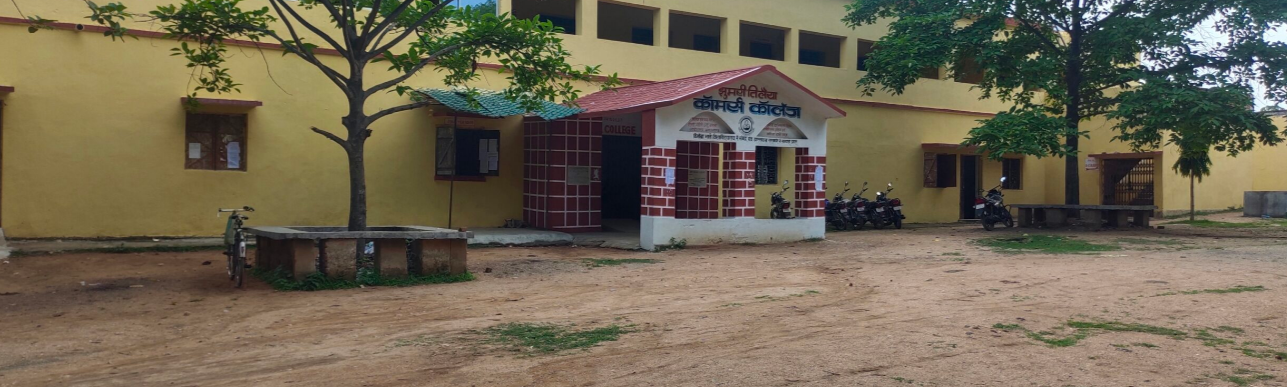 HEARTY WELCOME TO NAAC PEER TEAM
1
About the Department
The Department of English was established in the year 1984. The college started with B.A. and B.com courses. Language English is compulsory for both these courses. Keeping in pace with new trends in education and job opportunities, plans are there to introduce new subjects and combination of Journalism, Optional English and Political science. Department of Sociology was established in 1984. Ranchi University and Now (Vinoba Bhave University) has introduced choice based credit system from 2015-16.

	The Department of English aims for the Holistic development of the students. The remarkable achievement of our department is in terms of successful graduates who are now serving the society in diverse capacities in various central, state and private organization.
2
PERSONAL PROFILE
NAME:				Mr. Jeeblal Rana
DESIGNATION: 		M.A.
EXPERIENCE: 			8 years
Paper  specialization: 	             Drama
                                                            	
ARTICLE PUBLISHED                 The idea of relationship and people	 	

ARTICLE PRESENTED: 		Teaching English in Rural Areas
3
Faculty
Students Strength
Students Result
UNIQUE FEATURES OF 
DEPARTMENT OF ENGLISH
The first affiliated college in the district with eminent facilities to cater the students needs.
The department has rare collection of books on English literature from Geoffrey Chaucer, the father of English literature to present day modern literature.
Provides extra reading material to students to make them experience the pleasure of reading the works of great authors.
7
VISIONTo empower the students with holistic knowledge and improve communication skills.
MISSION
To guide them to march towards their goals by upholding the values of social progress and commitment.
To cater to the need of the students hailing from the rural, marginalized and weaker section.
8
GOALS AND OBJECTIVES OF THE DEPARTMENT
To provide a platform to the students to exhibit their talents and creativity.
To raise the standards of our students to global levels and make them employable.
To encourage the students to commit themselves to moral and ethical language.
To make the students competent and develop positive attitude.
To inculcate social awareness, leadership qualities and patriotism among students.
To impart employability skills.
The Department motivates the students to display their articles related to the subjects.
The Department makes constant efforts to modify and enrich curriculum to cater to the needs of dynamic employment market.
9
ACTIVITIES CONDUCTED BY ENGLISH DEPARTMENT
The department conducted the following 	activities. 
	Workshop on Communicative English
 	The Dept. has conducted various activities to 	impart knowledge and skill to rural students.
	 An essay writing competition to improve the 	writing skill of the 	students.
	Guest Lecture arranged. Topic: Teaching English 	for rural students.
10
BEST PRACTICES OF THE DEPARTMENT OF ENGLISH
Donating books to library.
Distributing English magazines to the students.
Providing counseling to the students.
Academic counseling.
Career counseling.
11
INNOVATIVE METHODS OF TEACHING
Pre-reading activities and exercises.
Brain storming.
Peer assisted learning.
Students seminars.
Group discussions
Motivating comprehensive reading.
Group learning.
Identifying slow learners / performers and provide extra guidance and study material through remedial coaching.
12
FUTURE PLANS
Developing the language lab to improve the communication skills among rural students.
Setting up separate placement cell for the department of English to guide students regarding Job opportunities.
MOU (memorandum of understanding) with RIE(Regional Institute of English) and sending rural students for special training and exposure.
Conducting add-on courses and certificate courses in interview skills, writing skills and communicative skills.
To organize National level workshop.
13
SWOC
STRENGTH
Experienced and dedicated staff.
Department conducts certificate course and remedial classes.
Good collection of books in the library.
WEAKNESS
Most of the students are from rural background with poor communication skills 
The students do not have basic knowledge of English.
Most of them are 1st generation learners.
Lack of feeder colleges with quality English output.
OPPORTUNITIES
Scope  for employment  in every sector.
Compulsory in competitive exam.
Knowledge of English is a must to pass NET and SLET examinations.
To teach communication skills for First generation learners.
CHALLENGES	
To improve the rural students and bring them to the main stream.
To cater to the needs of slow learners and convert them into advanced learners.
Heterogeneity of the students in the same class.
Handling huge class, unmanageable student teacher ratio.
14
THE END
15